Szkolne koncepcje uczestnictwa rodziców w edukacji dzieci
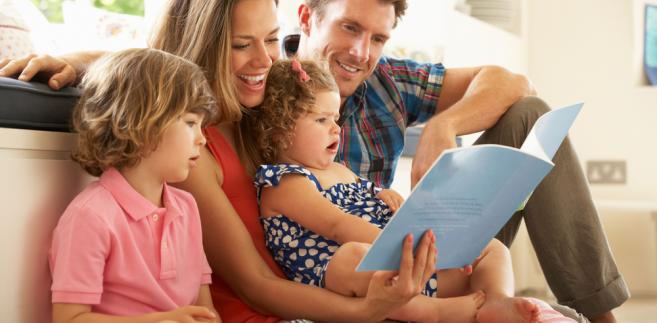 na przykładzie zebrań z rodzicami 
klas I-III

Beata Adrjan, 
Uniwersytet Warmińsko – Mazurski w Olsztynie
Foto. źródło: ShutterStock
Koncepcje miejsca rodziców w szkole
„miejsca są pedagogiczne” (Mendel, 2006; 22) i „mówią” 
można dzięki nim dokonywać społecznej analizy przestrzeni szkoły (Mendel, 2006; 262). 
Miejsca są istotnymi elementami naszego świata (por. Kwiatkowska, 2001; 61),
Miejsca mają znaczenie; działają, występują, odgrywają rolę, pozwalają na coś, dopuszczają coś, umożliwiają (Bruner, 1990, Mendel, 2006; 262). 
W pedagogice miejsce wydaje się nieść nadzieję jako kategoria (por. Męczkowska, 2006; 39) do opisywanie kalejdoskopu zjawisk odbywających się w szkole
Miejsce wytwarza w człowieku tożsamość (Muszyńska, 2014; 19)
Miejsce jest efektem istniejących relacji między podmiotem a przestrzenią (Suliborski, 2010)
Miejsca rodziców w szkole Podejście normatywne
System, norma, oczekiwania roli, funkcja w systemie, miejsce w systemie (T. Parsons: strukturalny funkcjonalizm) rodzice podporządkowani oddziaływaniom systemu kulturowego i społecznego, zinstytucjonalizowana kultura normatywna)
Rodzice zajmują miejsce w systemie i wobec nich są ustalane normatywne oczekiwania (Turowski  1996; 22)
Współpraca jako podstawowy opis  relacji miedzy rodzicami i szkołą - podporządkowanie szkole i jej założeniom
koncepcje tzw.  szkół środowiskowych czy systemu wychowawczego (Radlińska, Lewin, Winiarski, Kowalski, Jundził, Trempała, Muszyński, Nowosad, Lulek)
Cechy podejścia normatywnego: separacja środowisk, niesymetryczność relacji, współpraca koordynowana odgórnie, posłuszeństwo rodziców
Miejsca rodziców w szkole Podejście partycypacyjne
Wymiana, wzajemne wspomaganie, koncentracja na zadaniach, wzajemna pomoc, symetria relacji, „kontraktowość” relacji, równorzędność podmiotów
partycypacja, integracja, partnerstwo, przymierze wokół dziecka
zakłada współudział na równych prawach rodziców i nauczycieli dla dobra dziecka. 
Kawula, Mendel, Łobocki, autorzy II Rzeczypospolitej, Epstein, Gawlicz, Gołębniak
Miejsca rodziców w szkole Podejście naturalistyczno – krytyczne
Wywrócenie ustalonego porządku: rodzice są niepotrzebni szkole, to  uczeń jest celem relacji
Naturalne zadania każdego środowiska nie powodują konieczności pracy dla drugiego – naturalnie pracujemy nad dziecka rozwojem w domu, a potem w szkole przenikanie środowisk/osmoza
Podważanie konieczności działań systemowych. Naturalność relacji, wymiana 
Meighan, Nalaskowski, Krumm
Założenia badawcze
Analiza treści to zestaw procedur metodologicznych, których celem uzyskania wniosków z analizy tekstu. Wnioski dotyczą nadawcy, przekazu i odbiorcy przekazu. (Weber, 1990, Basic content analysis)
Badanie tekstu (u mnie transkrypcji zebrań z rodzicami) w takiej samej mierze jest koncentrowane na tym, co ten tekst mówi, jaki i na tym, czego ten tekst nie mówi (co nie zostało powiedziane, co zostało pominięte czy przemilczane). I to także stanowi przestrzeń do analizy (Rapley, 2013; 213). 
Dane niewywołane czyli etnograficzne zapisy  działań i interakcji zarejestrowanych w trybie audio (Rapley. 2013; 29), 
nagrania zebrań z rodzicami uczniów klas I-III (22 zebrania w 4 szkołach, 15 nauczycieli, 700 str. transkrypcji, 20 godzin nagrań)
Ingerencja badawcza polegała na uzyskaniu pozwolenia na nagrania i zarejestrowaniu zebrania bez udziału badacza.
Założenia badawczeAnaliza treści
Analiza raportowa (rejestr zdarzeń) (co się dzieje?)

Analiza semantyczna/funkcjonalna (co to znaczy?) (jakie znaczenia niosą ze sobą sytuacje na zebraniu i komunikaty wypowiedziane na zebraniu?) 

Analiza interpretacyjna (jakie są tego konsekwencje?)(efekty zebrania - w jaki sposób zebranie konstruuje rodziców?)
Analiza raportowa Zadania w wypowiedziach nauczyciela
dopilnować, kontrolować, przycisnąć, zwracać uwagę, pilnować, żeby przychodziło przygotowane, kontrolować, żeby polecenia były dokładniej czytane, nie zostawiać, żeby był wpis brak pracy domowej, tylko niech dziecko napisze jeszcze raz, kontrolować, wygląd zeszytu, utrwalać pisownię, czytać lektury, poćwiczyć dodawanie i odejmowanie, poprawić czytanie, utrwalać tabliczkę mnożenia
trzeba posiedzieć z dziećmi, trzeba poćwiczyć, z zachowaniem trzeba zadziałać, rozwinąć samodzielność, podpisywać ubrania, trzeba trochę popracować, żeby uczyć pracy cichej w domu, proszę o pomoc w przygotowaniu prac na konkurs
nie akceptować zachowań, w których uczniowie łamią prawo szkolne, oduczyć wychodzenia ze szkoły, kontrolować gadulstwo
Na wigilię proszę przynieść potrawy, kto ustali repertuar i zaplanuje wyjście do kina? Pani zorganizuje ponownie wyjazd integracyjny do gospodarstwa? Niestety w tamtym roku było niewiele poczęstunku na zabawie andrzejkowej, na ślubowanie proszę o kupienie kubków, obrusów, to już będą na kolejne lata
proszę podpisać się na liście, podpisywać się na zebraniach, proszę wypełnić zgodę na mleko, proszę wpłacać pieniądze klasowe, 
proszę odpowiednio dzieci ubrać, nie zapomnijcie o kieszonkowym na wycieczkę
Przynajmniej dwie mamy, żeby mogły buty zakładać, kto pojedzie z nami na wycieczkę?
proszę dać się wybrać (do RR), jeśli ktoś chce się zgłosić do roli prezesa stowarzyszenia (działającego przy szkole), 
Proszę, żeby pani pojechała na badania do poradni (psych-ped), przekazuje od pani pielęgniarki prośbę o pójście do okulisty
Analiza raportowa Zadania w wypowiedziach rodzica
motywuję, karzę się uczyć, zachęcam, żeby jeszcze poczytał, jak rozpakowuje zakupy, to proszę o czytanie nazwy

w czasie ferii też ćwiczę z nim, szukam, co jest zadane, uczyłam odważników, tłumaczyłam jej pod kreską, fakt nie powtórzyłam z nim, ja mu sprawdzam, jak wracam to patrzę, pilnuję, ale mówię, ścieram, a ona jeszcze gorzej, muszę mu ułatwić korepetycje (z j. ang. )

Nie nadążam już za tymi jej miłościami, jak późno wracam to nie daje rady z lekcjami, ja nie wiedziałam, że są odważniki, to go tego nie nauczyłam

Usprawiedliwić? Mam zapłacić? Oczywiście podpiszę, zapłacę, jak trzeba, można już wpłacać?
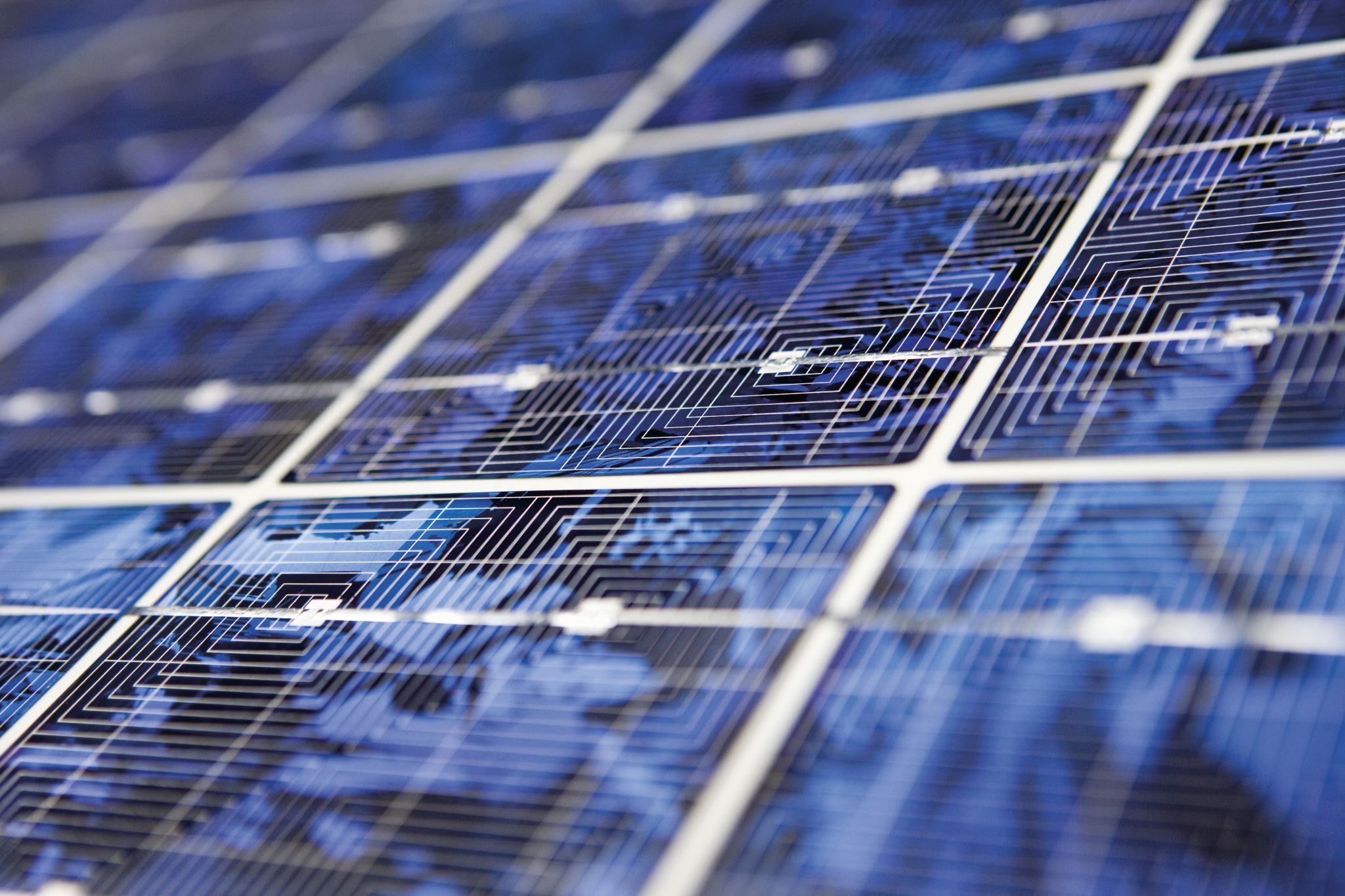 Koncepcje uczestnictwa rodziców w edukacji dzieci podczas zebrań z rodzicami
Rodzice maja przede wszystkim kontrolować dzieci. Kontrola obejmuje właściwie wszystkie obszary działania szkoły, od pracy nad nauczaniem (poćwiczyć, sprawdzić zeszyty, ubrania, nauczyć tabliczki mnożenia) 
Rodzice mają podtrzymywać zasady obowiązujące w szkole
Rodzice mają organizować (wigilie, poczęstunki, wyjścia) i być obecni (zebrania, imprezy szkolne i pozaszkolne, wycieczki z dziećmi
Rodzice mają wypełniać zobowiązania finansowo zaopatrzeniowe: opłaty, zaopatrzenie dzieci w przybory, odpowiednie akcesoria i ubrania
Jakie znaczenia są nadawane zadaniom rodziców przez nauczyciela?
Jakie znaczenia są nadawane zadaniom rodziców przez rodziców?
wspieranie i mobilizowanie dzieci
nauczanie dzieci
sprawdzanie i kontrolowanie zadań wykonywanych przez dzieci
Finansowanie i dopełnianie formalności (podpisywanie oświadczeń, pozwoleń, usprawiedliwianie (nieobecności)
KonkluzjeMiejsca rodziców konstruowane przez przekaz zebrania:
W wypowiedziach nauczyciela: 

Kontrolowanie, pilnowanie, działanie na rzecz szkoły, wspieranie zadań szkoły – podejście normatywne

W wypowiedziach rodziców: 

Wspieranie, mobilizowanie, praca razem z dzieckiem – podejście partycypacyjne